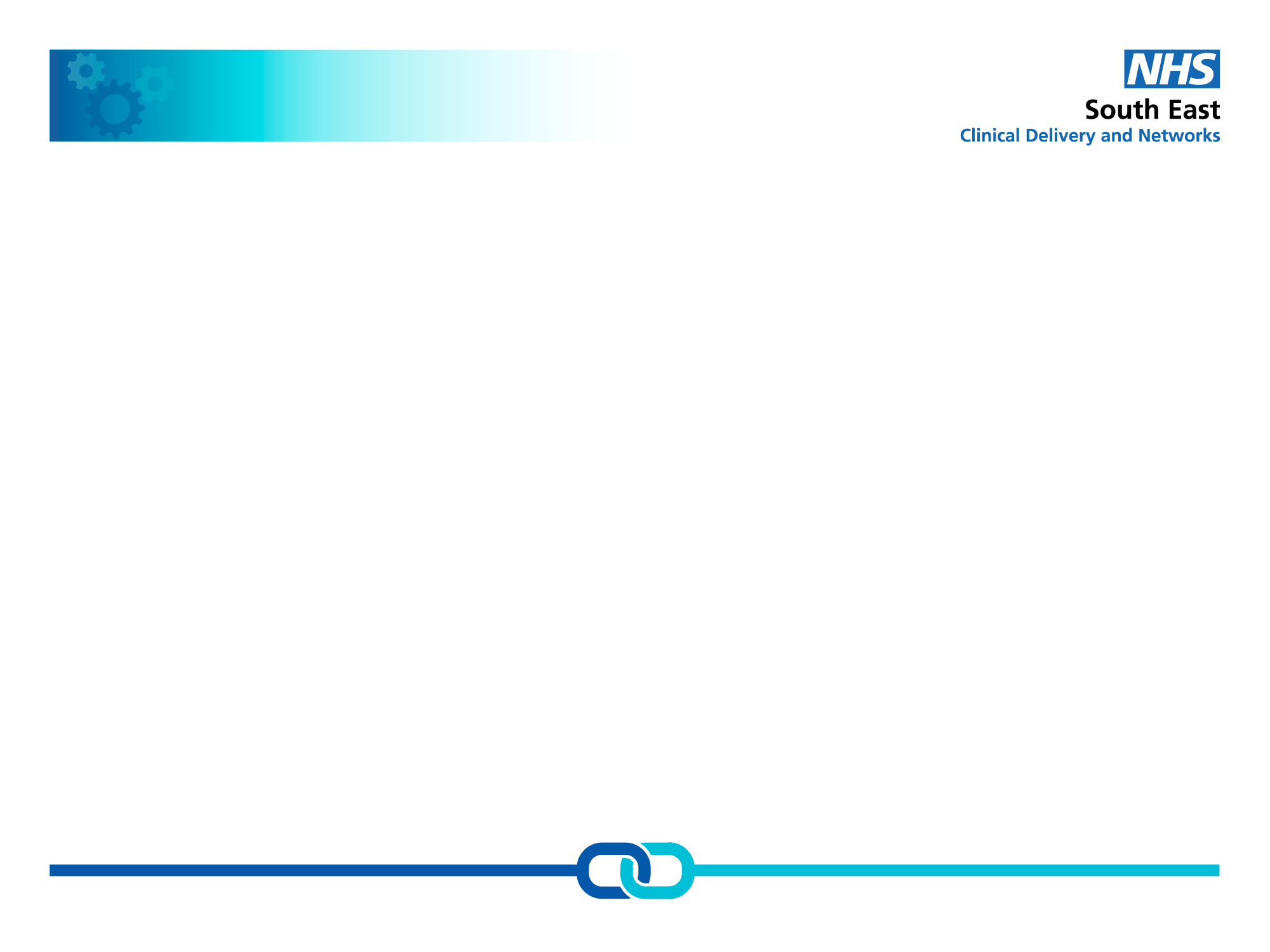 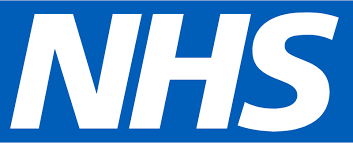 Architecture in Systems
Integrated Care Systems (ICS)
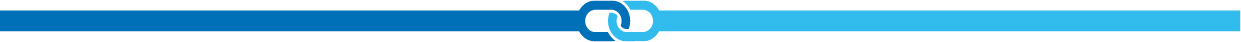 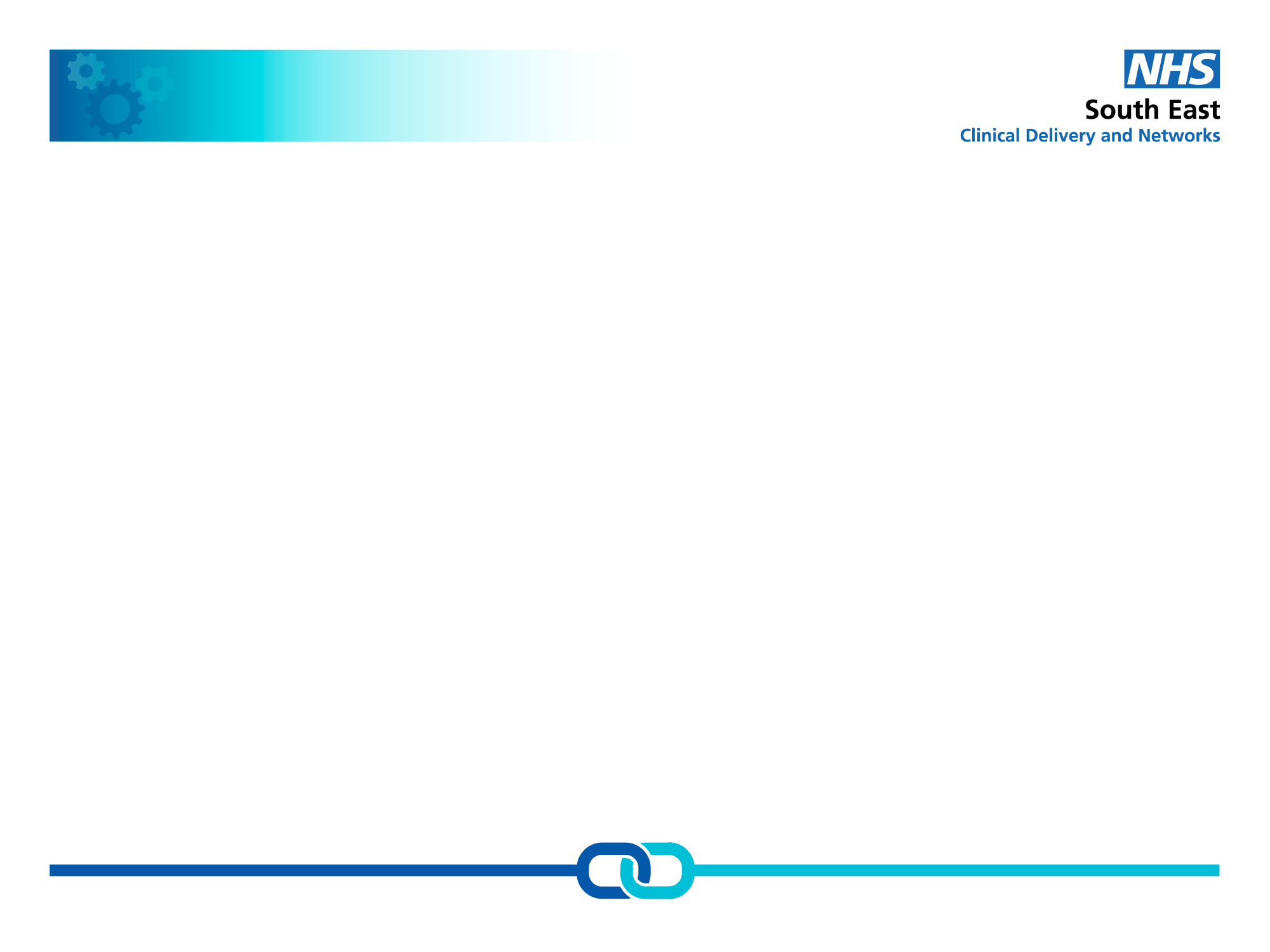 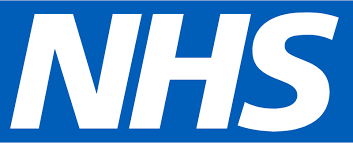 Architecture in Systems
Examples of NHS England/Improvement Role

Support ICSs towards self-governance and assurance
Facilitate join-up between key system partners where needed
Support understanding of funding streams, planning requirements, and interpretation of policy/deliverables
Targeted support for system improvement and/or transformation – including facilitating roll-out of best practice
Facilitate or support programmes of work that are most efficiently “done once” at regional scale
Interface between National NHSE/I team and ICSs
Integrated Care Systems (ICS)
Coordination
Joined up/integrated care
Pooled budgets

Integrated Care Boards 
(pending Health & Social Care Bill)
Responsible for NHS functions and budgets

Integrated Care Partnership 
(pending Health & Social Care Bill)
Statutory committee bringing together all system partners for health and care strategy

https://www.england.nhs.uk/integratedcare/
https://www.kingsfund.org.uk/audio-video/integrated-care-systems-health-and-care-bill
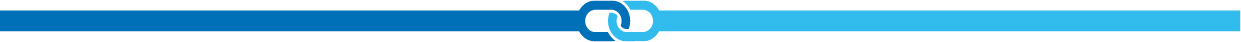 [Speaker Notes: GIVE EXAMPLES OF NHSE/I ACTIVITY]
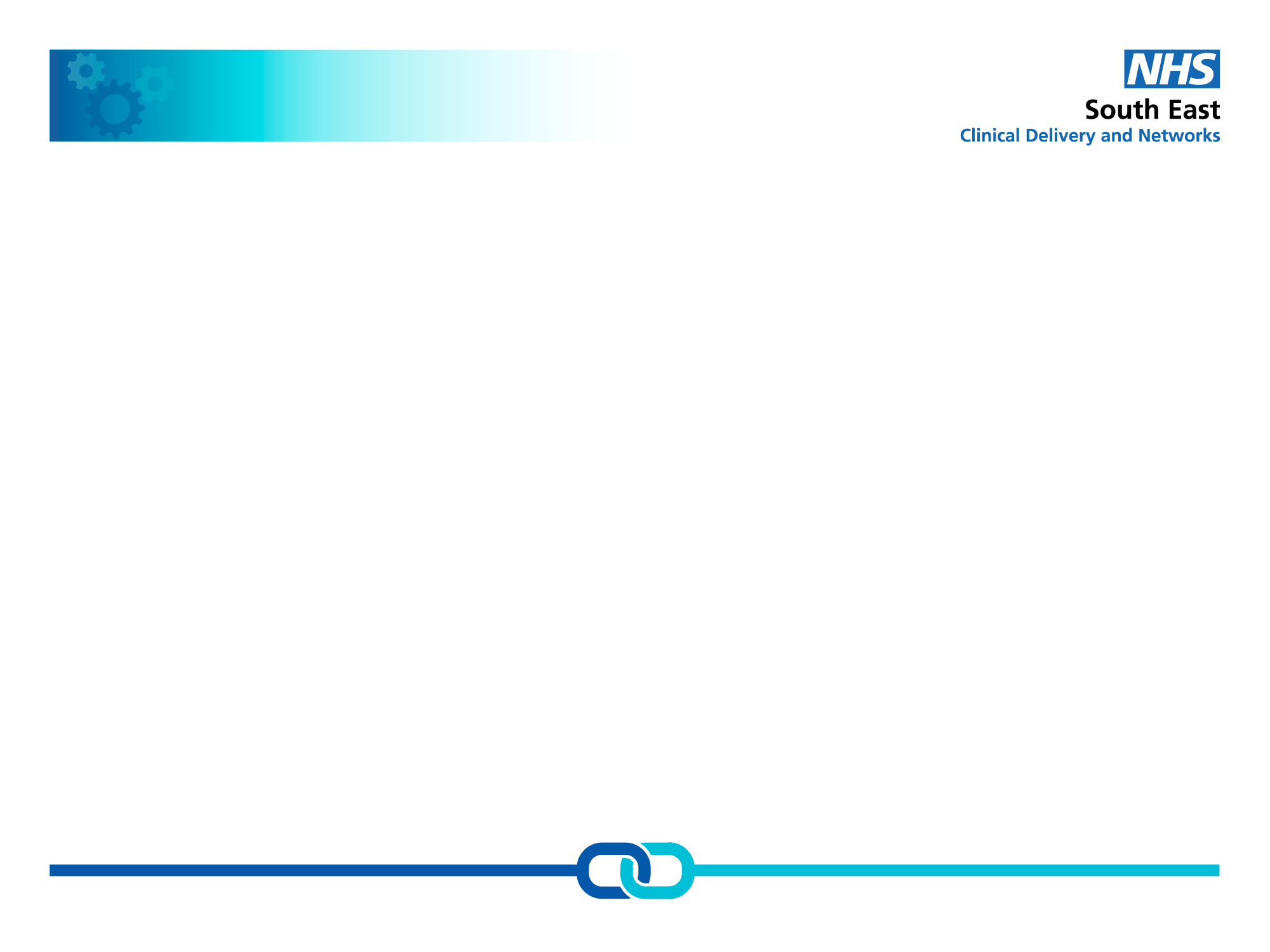 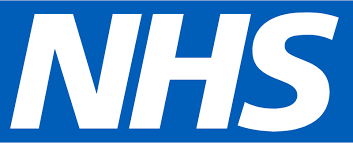 Architecture in Systems
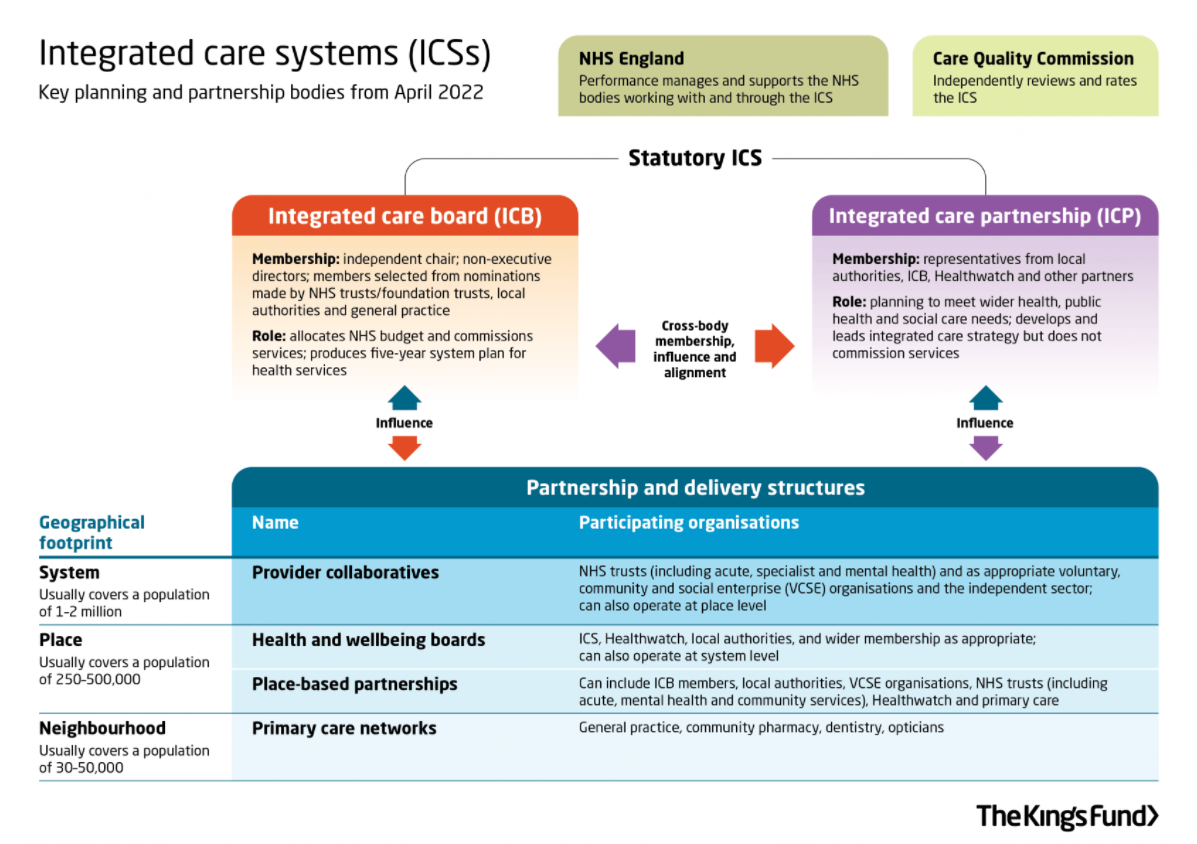 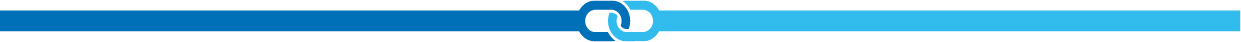 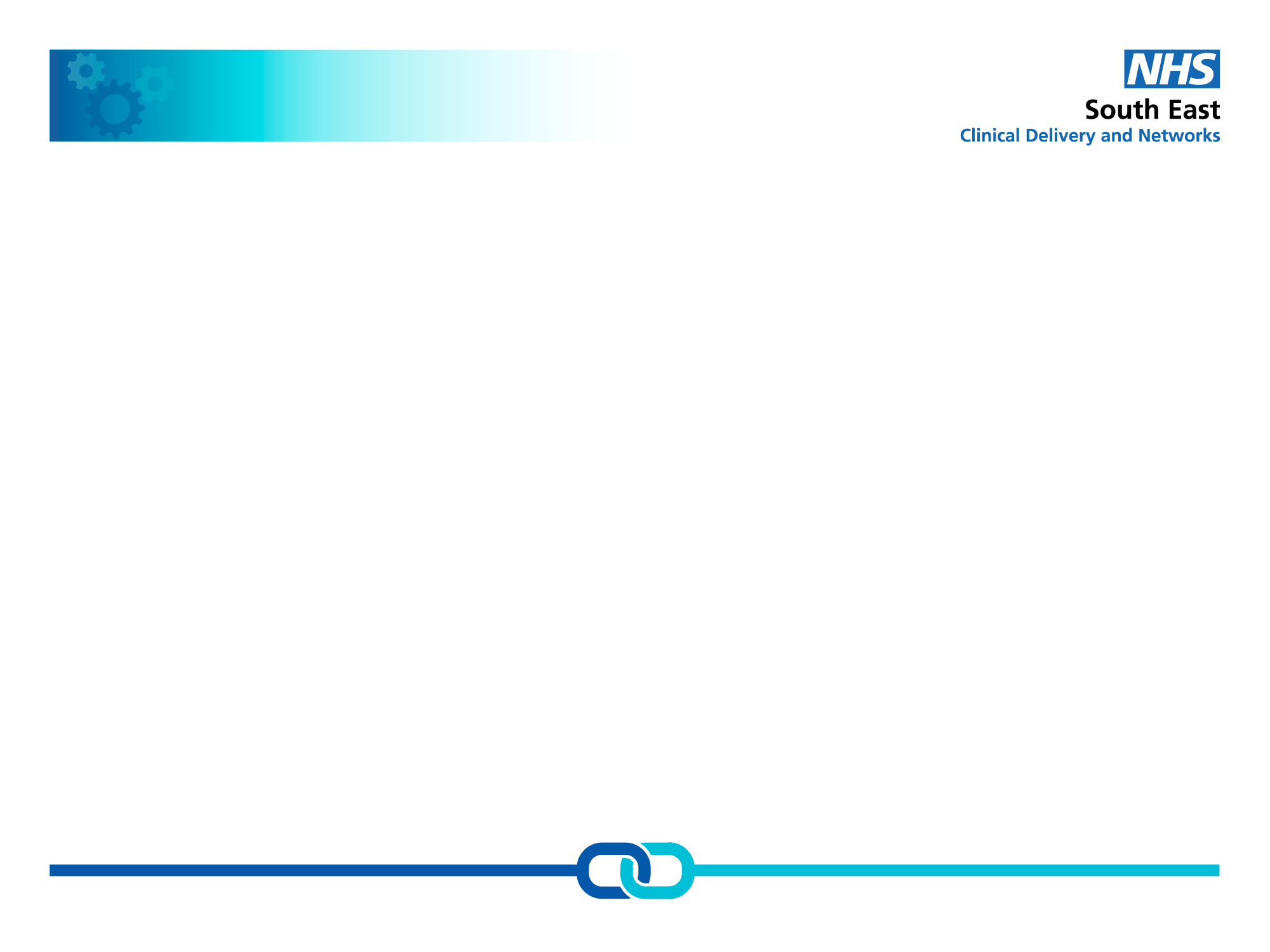 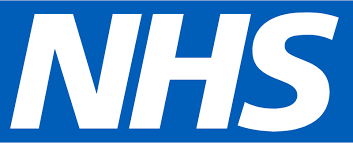 Architecture in Systems
Which Local Authorities Are Within Which ICS Footprint?
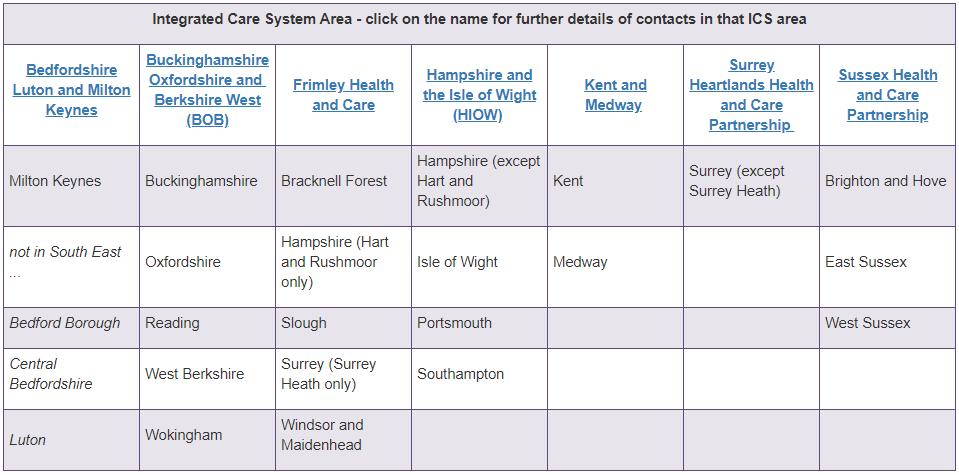 https://seslip.co.uk/contacts-and-links/ics
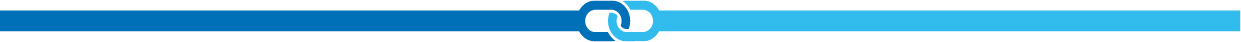